Odyssey: The Impact of Modern Hardware on
Strongly-Consistent Replication Protocols
Chen Qingyuan Miao Lijun
2021/05/19
2021/5/19
USTC-Reading-Group
[Speaker Notes: 这篇文章主要介绍10个强一致性多副本协议在现代硬件上的应用评估。作者通过他实现的奥德赛框架让这些协议能够在新型硬件上运行起来。]
Outline
Background
1
Taxonomy
2
Odyssey
3
Evaluation
4
3
5
Conclusion
2021/5/19
USTC-Reading-Group
2
[Speaker Notes: 先由我介绍这篇paper的一些背景知识，10个被测的多副本协议分类。之后由陈清源同学介绍这篇paper实现的框架奥德赛和各类多副本协议在新型硬件上运行结果的评估。]
Outline
Background
1
Taxonomy
2
Odyssey
3
Evaluation
4
3
5
Conclusion
2021/5/19
USTC-Reading-Group
3
[Speaker Notes: 现在开始介绍背景知识]
Background
Replicated Key-Value Stores
session
Get/Put API
Conditional writes
Strong consistency
Old hardware vs Modern Hardware
2021/5/19
USTC-Reading-Group
4
[Speaker Notes: 在讲述奥德赛设计和强一致性多副本协议分析之前，我们先做一个知识预热。简单介绍一下奥德赛用到的多副本KV存储系统和它的编程接口；以及协议评估所需要的强一致性知识；最后介绍一下这篇文章的motivation，也就是新旧硬件的区别。]
Background
Replicated Key-Value Stores
session
Get/Put API
Conditional writes
Strong consistency
Old hardware vs Modern Hardware
2021/5/19
USTC-Reading-Group
5
[Speaker Notes: 这篇paper针对的是数据中心内应用的KV存储系统。多副本KV存储系统是为了保证KV存储系统在发生错误时的可用性，一般将数据备份到3到7个机器上。交互方式上，客户机通过session与KV存储系统产生连接，每个request通过session传递。]
Background
Replicated Key-Value Stores
session
Get/Put API
Conditional writes
Strong consistency
Old hardware vs Modern Hardware
2021/5/19
USTC-Reading-Group
6
[Speaker Notes: 接下来介绍KV存储系统的API，KV存储系统采用GET/PUT API，也就是提供了读写的接口，并且提供有条件写功能。相比于有条件写的无条件写，是每个写指令都会修改对应的值；而有条件写是一个Read-Modify-Write的RMW过程，会读取内存的对应值或其它条件，条件满足时才会修改内存值。]
Background
Replicated Key-Value Stores
session
Get/Put API
Conditional writes
Strong consistency
Old hardware vs Modern Hardware
2021/5/19
USTC-Reading-Group
7
[Speaker Notes: 接下来介绍强一致性]
Strong consistency
Only consistent state can be seen
Sequential Consistency
Session order
Linearizability
2021/5/19
USTC-Reading-Group
8
[Speaker Notes: 弱一致性是确保最终状态一致，但过程中状态可能不一致；而强一致性确保只能看见一致性状态。强一致性中由弱到强分为顺序一致性和线性一致性。]
Sequential Consistency
Write(x, 4)
Read(x, 4)
S1
t
Read(x, 4 or 0)
S2
t
2021/5/19
USTC-Reading-Group
9
[Speaker Notes: 顺序一致性是保证一个session中的request按照出现顺序执行生效，如Session1中，对key x写入4后，进行Read得到的值是4，这就满足了顺序一致性。但可以看到Session2中，Read x的操作在Session1的写操作之后，读出来的值却有可能是x的初始值0或修改后的值4，因为顺序一致性无法比较不同session之间request的先后顺序。]
Linearizability
Write(x, 4)
Read(x, 4)
S1
t
Read(x, 4)
S2
t
2021/5/19
USTC-Reading-Group
10
[Speaker Notes: 线性一致性则能够比较所有request的顺序，可以看见每个request有从发起到结束有一段时间，而其中的红线，就是线性一致性认为的这个request生效时刻，通过这个生效时刻的前后顺序进行排序。从而使得Session2中Read x时得到正确的值。]
Background
Replicated Key-Value Stores
session
Get/Put API
Conditional writes
Strong consistency
Old hardware vs Modern Hardware
2021/5/19
USTC-Reading-Group
11
[Speaker Notes: 接下来我们介绍新旧硬件的比较，这也是这篇Paper的出发点。因为新型硬件不同于旧硬件，因此需要在新型硬件上重新测评以前传统的协议。]
Old Hardware vs Modern Hardware
Challenge the conventional wisdom
2021/5/19
USTC-Reading-Group
12
[Speaker Notes: 过去10到15年里，服务器级硬件的格局已发生了巨大变化。曾经的服务器一个芯片2到4个核，一般以单线程运行为主，现在的服务器每个芯片多达数十个核，以多线程运行为主。曾经是以内核为基础的1Gbps的网络，而现在是带宽数十或数百的用户级网络。主存也被扩展到上百GB存储和数十Gbps的带宽。]
Challenge conventional wisdom
2021/5/19
USTC-Reading-Group
13
[Speaker Notes: 这样的变化挑战了传统协议设计的智慧。因为曾经旧硬件大多采取单线程串行运行，并且对request的message的处理和随机访存的代价是毫秒级别的，因此会牺牲线程可扩展性和负载均衡来优化这些问题。而现在，发message是微秒级操作，而随机访存仅是纳秒级操作。现在，新型硬件更需要的可扩展性良好和负载均衡的协议通过增大吞吐量来提高性能。]
Outline
Background
1
Taxonomy
2
Odyssey
3
Evaluation
4
3
5
Conclusion
2021/5/19
USTC-Reading-Group
14
[Speaker Notes: 由于无法测评所有协议，因此这篇Paper对协议进行一个非正式的分类，选出其中10个代表性协议测评，而后将结果归纳推广到其各自的分类中。分类根据两个维度划分。]
Taxonomy
Leader Based
Decentralized
Leader
Broadcast
Ack
Node0
Follower
Follower
Node2
Node1
2021/5/19
USTC-Reading-Group
15
[Speaker Notes: 其中一个分类依据是：是否有Leader，一个有Leader的协议，大部分操作都由Leader完成，把更新的数据传递给Follower，Follower提供副本节点的作用。而且Follower仅与Leader有信息交互，Follower之间是不通信的。没有Leader的结构中，各个节点都能够独立处理一部分工作，并且能够相互通信。]
Taxonomy
Total Order
Total Order
Per-Key Order
2021/5/19
USTC-Reading-Group
16
[Speaker Notes: 另一个分类依据是total order还是per-key order，total order是对所有key的写操作进行先后排序；而per-key order将写按key分开后再进行排序。如图，Total order，每个写操作必须按Key x写1，Key y 写1这样顺序执行，但在Per-Key Order中，对Key x和y的写可以并行执行。]
Taxonomy
2021/5/19
USTC-Reading-Group
17
[Speaker Notes: 之所以选择这两个维度，是因为作者从性能的角度考虑，协议必须对三个指标进行优化。对照之前所说的新型硬件的特点：线程可扩展性，负载均衡以及完成每个request所需要的cpu,网络,内存资源。因为是否有Leader对降低负载均衡的程度，而Learder和Total order都会减少完成每个request需要的cpu，网络，内存。但Total Order会降低线程的可扩展性。因此选择这两个维度进行分类。在之后的Evaluation中，陈清源同学会用具体的实验数据分析证明这些观点。]
Taxonomy
CHT
Multi-Paxos(MP)
Multi-ldr CHT
ZAB
CRAQ
Classic Paxos(CP)
ABD
All-abroad Paxos
Derecho
Hermes
2021/5/19
USTC-Reading-Group
18
[Speaker Notes: 通过之前所介绍的两个维度，划分成四个象限，得到这10个协议的分类结果。]
Taxonomy
CHT
Multi-Paxos(MP)
Multi-ldr CHT
ZAB
CRAQ
Classic Paxos(CP)
ABD
All-abroad Paxos
Derecho
Hermes
2021/5/19
USTC-Reading-Group
19
[Speaker Notes: 现在首先介绍Leader-based Total Order的协议]
LTO-Write
Multi-Paxos(MP)
ZAB
…
write100
write1
Leader
Propose round
Commit round
broadcast
Ack
Follower
Follower
Follower
Follower
2021/5/19
USTC-Reading-Group
20
[Speaker Notes: ZAB、Multi-Paxos、Raft都是Leader Total Order的。在写过程中，Leader节点中将所有的写请求按Total order序列化后，通过propose将它们广播到follower中，follower用ack回复，Leader收到大部分节点的ack后，就广播commit，follower收到commit信息后就可以将写按顺序commit。]
LTO-Read
ZAB
Sequential Consistency
Multi-Paxos(MP)
Linearizability
Leader
Read
Read
Query
Follower
Local read
Follower
2021/5/19
USTC-Reading-Group
21
[Speaker Notes: 在写过程中，由于Leader收到大部分follower的ack时就广播commit，只能证明大部分节点拥有最新数据且Leader一定有最新数据。为了保证读的线性一致性，每个Follower接收的读请求都需要发送给Leader询问是否时最新的数据。Multi-Paxos就依照线性一致性进行读。而ZAB采取放松的策略，在每个Follower上允许局部读，这降低了读的开销，但也会导致读到的数据不是最新的数据。在Total Order的约束下，这种放松只会读到按序的旧值而不会读到乱序的值，因此是顺序一致性的。]
Taxonomy
CHT
Multi-Paxos(MP)
Multi-ldr CHT
ZAB
CRAQ
Classic Paxos(CP)
ABD
All-abroad Paxos
Derecho
Hermes
2021/5/19
USTC-Reading-Group
22
[Speaker Notes: 现在介绍Leader-based Per-Key Order的协议]
LPKO
Similar to LTO
Local Read
Message achieve all node
Two optimizations protocols
Multi-ldr CHT
CRAQ
2021/5/19
USTC-Reading-Group
23
[Speaker Notes: Leader-based Per-Key Order的读写操作除了将Total Order换成Per-key Order外和LTO差别不大。只有一点，在CHT协议中采用的是local read，在Per-key中local read会得到很低的一致性，（因为每个key序列写的速度不一定相同，这会导致读的乱序。）又为了保证线性一致性，要求写操作时，必须保证所有Follower都能接收到最新的数据。
此外，CHT有两个针对负载均衡的优化协议，一个是多Leader的CHT，按Key分摊工作，每个Leader负责部分Key的写。另一个是链式写，即CRAQ。]
LPKO: CRAQ
…
write100
write1
write propagation
Head
Node
Node
Node
Tail
Ack propagation
Commit
2021/5/19
USTC-Reading-Group
24
[Speaker Notes: 如图，CRAQ的写通过链式的传递到尾部时，则开始commit，而后从尾部向头链式传递ack消息，接收到ack消息的节点即可commit写。]
Taxonomy
CHT
Multi-Paxos(MP)
Multi-ldr CHT
ZAB
CRAQ
Classic Paxos(CP)
ABD
All-abroad Paxos
Derecho
Hermes
2021/5/19
USTC-Reading-Group
25
[Speaker Notes: 接下来介绍去中心化 Total order的协议]
DTO
…
writeN-1
write0
…
write2N-1
writeN
Node0
Node1
Node2
Node3
Node4
2021/5/19
USTC-Reading-Group
26
[Speaker Notes: 去中心化的协议中，所有节点都知道每个节点预先分配好的写的任务范围，将写操作传递给对应的节点完成。因为是Total Order的，所以允许local Read，降低到顺序一致性。之后实验实现的Derecho版本是local read的。]
Taxonomy
CHT
Multi-Paxos(MP)
Multi-ldr CHT
ZAB
CRAQ
Classic Paxos(CP)
ABD
All-abroad Paxos
Derecho
Hermes
2021/5/19
USTC-Reading-Group
27
[Speaker Notes: 最后一类：去中心化 per-key的协议]
DPKO：Classic Paxos(CP)
Propose, Accept, Commit
Constrain
Conflicting writes
Can not achieve all nodes
Conditional writes
2021/5/19
USTC-Reading-Group
28
[Speaker Notes: 传统的Classic Paxos通过选举过程选出Leader，然后转换成Leader-based的Multi-Paxos。最近论文中的Classic Paxos每一次写都要确定完成该次写的节点，从而是去中心化的。因此CP有三个广播过程propose, accept, commit，并且CP有三个约束：1、可能始终存在冲突的写  2、不可能一直确保每个信息被传递到所有节点 3、条件写。这三个约束使得CP的资源开销巨大，因此针对这三个约束采取了三类优化策略。]
DPKO
2021/5/19
USTC-Reading-Group
29
[Speaker Notes: 针对这三个约束，分别有3种改进的方法。All aboard Paxos默认不存在冲突的写，只通过accept和commit两个过程来达成共识，只有当冲突发生时，才使用CP回退。
第二种方法是Hermes采取的，像CHT那样要每个信息被传递到所有节点，有了这样的保证，accept和commit就会变得相对轻量。
第三种方法是ABD，采用普通的写代替条件写，一个写需要两轮广播并到达大部分节点]
Protocol Availability
2021/5/19
USTC-Reading-Group
30
[Speaker Notes: 介绍了各类协议后，整理一下各类协议的可用性。CP、ABD和All-aboard因为去中心化的协议，只要有半数以上的节点存活就能够正常工作。而其余去中心化的协议，Derecho因为每个节点预先分配了写的范围，任何节点fail都会导致一部分写无法完成。Hermes因为保证所有节点都收到message，因此任何节点fail都会导致其unavailable。同样的CHT协议和它的优化协议都与Hermes一样。而ZAB和MP则要求leader存活即可运行。]
Outline
Background
1
Taxonomy
2
Odyssey
3
Evaluation
4
3
5
Conclusion
2021/5/19
USTC-Reading-Group
31
Odyssey
Framework
Threading model
Key-Value Store
Networking
Utility
Protocol comparison
Development of new protocols
2021/5/19
USTC-Reading-Group
32
[Speaker Notes: 接下来由我来给大家介绍奥德赛的设计实现以及本文的Evaluation部分，正如前面总览里说的，奥德赛是一个帮助开发者比较容易的在新型硬件上设计开发，测试，并部署多副本协议的一个框架。它有以下三个部分组成，多线程模型，kv存储层，以及网络层。这个框架有两个作用，一是提供了一个比较协议的平台，二是可以用这个平台来开发新的协议。下面我将从三个组成部分来介绍奥德赛。
a framework that allows
developers to easily design, measure and deploy replication
protocols over modern hardware.]
Odyssey
Odyssey Threading model
requests
Session
Worker
Client
Worker
Client
Session
Worker
Client
Session
Worker
Client
2021/5/19
USTC-Reading-Group
33
[Speaker Notes: 首先是奥德赛的线程模型，奥德赛设置了两类线程client和worker，client通过建立session与worker相连，应用程序通过session向系统提交request，request就是代表了读或者写的请求，一个session中的request会始终按照到达的顺序执行，这样的线程模型保证了奥德赛可以进行跨worker的线程级并行，以及由于可以看出一个worker基本上都会负责多个session，所以在一个worker内会存在session级并行。在后续的evaluation部分可以看出线程扩展是提高协议性能最大的影响因素。]
Odyssey
Odyssey Threading model
Odyssey Key-Value Store
MICA
Sequence locks
Customize data structure
2021/5/19
USTC-Reading-Group
34
[Speaker Notes: 接下来我讲以下奥德赛使用的存储层，奥德赛在基于MICA基础上开发了自己的存储层，MICA是一种针对高性能而专门设计的最新内存KVS，通过将数据划分，并且由不同的核处理不同的数据划分，充分利用多核特性来提高数据处理并行性，奥德赛在此基础上用顺序锁增强了MICA以允许并发控制，并且允许开发者在value域定制了协议需要metadata的数据结构


MICA是可伸缩的内存中键值存储，使用单个通用多核系统每秒可处理65.6至7690万个键值操作。MICA比当前最先进的系统快4–13.5倍，同时在各种混合的读写工作负载下提供始终如一的高吞吐量。MICA采取整体方法，涵盖了请求处理的所有方面，包括并行数据访问，网络请求处理和数据结构设计，但在这三个域中的每一个中都做出了非常规的选择。首先，MICA通过允许并行访问分区数据来针对多核体系结构进行优化。其次，为了进行有效的并行数据访问，MICA通过使用客户端提供的信息将客户端请求直接映射到服务器NIC级别上的特定CPU内核，并采用绕过内核的轻量级网络堆栈。最后，MICA的新数据结构-循环日志，有损并发哈希索引和批量链接-以低开销处理读写密集型工作负载。

MICA系统通过将数据划分，并且由不同的核处理不同的数据划分，充分利用多核特性来提高数据处理并行性。
利用网卡绕过复杂并且开销大的内核网络栈
设计了高效的并行哈希索引，避免了哈希重建开销，使得MICA的插入开销和查找开销达到了相似的性能，并且合理处理了有损哈希造成的指针悬浮问题。]
Odyssey
Odyssey Threading model
Odyssey Key-Value Store
Odyssey Networking
RDMA
RPC paradigm over UD Send
Optimization
Smart Message
Hardware Multicast
2021/5/19
USTC-Reading-Group
35
[Speaker Notes: 奥德赛的网络层使用了基于不可靠数据报服务类型的RDMA网络的RPC框架，这里的UD描述的RDMA服务类型，表示不可靠数据报服务类型，这也被认为是在RDMA网络中最有效，最实用的设计要点。奥德赛在网络层的设计中也应用了一些优化，比较重要的两个分别是智能消息和硬件多播。]
Odyssey Networking
Smart Message
Smart-acks(acknowledgements)
Smart-coms(commit)
num
Receive Acks
…
First id
2021/5/19
USTC-Reading-Group
36
[Speaker Notes: 智能消息有两种smart-ack和smart-commit，这其实是利用了批处理的思想，当接收者确认ack的时候，如果收到ack是按序的就只记录下第一个ack的id以及ack的数量，然后进行批处理的确认。Smart-commit与smart ack类似。]
Odyssey Networking
Smart Message
Hardware Multicast
switches
…
2021/5/19
USTC-Reading-Group
37
[Speaker Notes: 网络层的硬件多播优化，实际上是把协议中广播的操作放到硬件上交给交换机实现，在硬件上进行复制广播，在evaluation部分可以看的这个优化对leader与follower之间的负载均衡很有效。]
Outline
Background
1
Taxonomy
2
Design
3
Evaluation
4
3
5
Conclusion
2021/5/19
USTC-Reading-Group
38
[Speaker Notes: 接下来我来讲一下本文的evaluation部分。]
Evaluation
2021/5/19
USTC-Reading-Group
39
[Speaker Notes: 首先讲一下实验的配置，实验环境有5个server，每个server上有2个10核的cpu，每个核有两个硬件线程，也就是共40个硬件线程，网络层使用的RDMA网络，带宽为56Gbps，每个server的内存是64GB，kv store使用的是前面提到的MICA，数据库大小是一百万个kv对，每个kv对的大小是48字节。

实验配置
Server num: 5
12-port Infiniband switch: Mellanox MSX6012FBS
Each server: Two 10-core CPUs(Intel Xeon E5-2630v4)
single-port 56Gb Infiniband NIC (Mellanox MCX455AFCAT PCIe-gen3 x16)
Memory: 64 GB
KVS: one million key-value pairs replicated in all nodes]
Evaluation
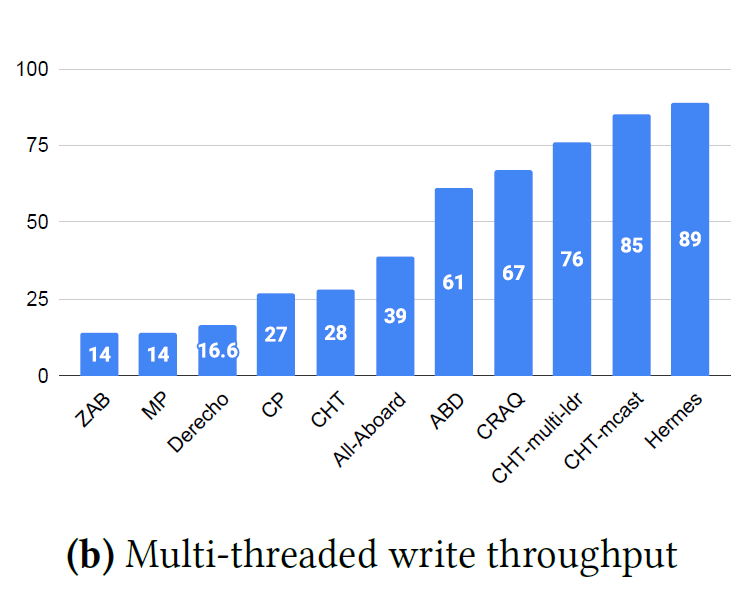 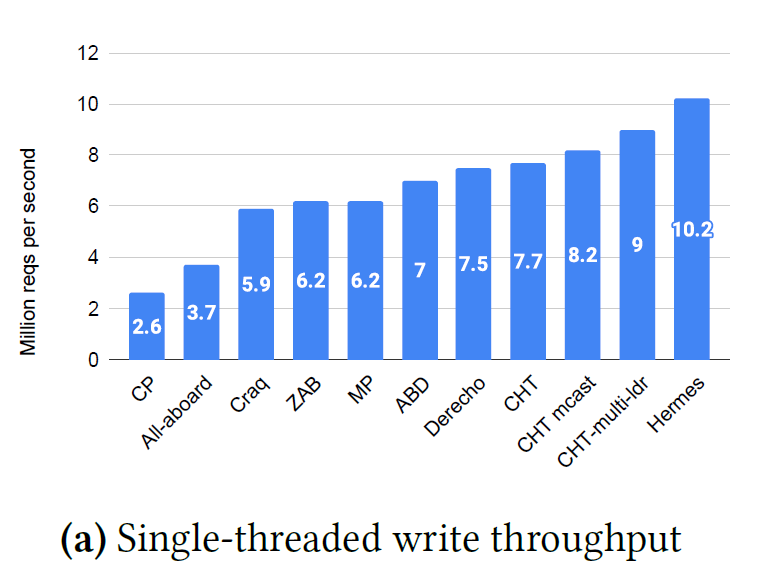 Million reqs per second
Million reqs per second
(a) Single-threaded write throughput
(b) Muti-threaded write throughput
2021/5/19
USTC-Reading-Group
40
[Speaker Notes: 先看总览的测试结果，左右两张图的横坐标指的是协议名称，纵坐标指的是协议达到的吞吐量，单位是百万请求每秒，左边图是单线程配置下的测试结果，右边图则是启用了多线程结果的吞吐量。接下来我将按照前述分析顺序来一次分析每一种协议的测试结果。]
Evaluation
CHT
Multi-Paxos(MP)
Multi-ldr CHT
ZAB
CRAQ
Classic Paxos(CP)
ABD
All-abroad Paxos
Derecho
Hermes
2021/5/19
USTC-Reading-Group
41
[Speaker Notes: 论文中提出的一个重要结论，total order的线程扩展性很差，回顾刚刚的分类，MP，ZAB和Derecho协议都是total order维度下的，]
Evaluation
Total order is not thread-scalable
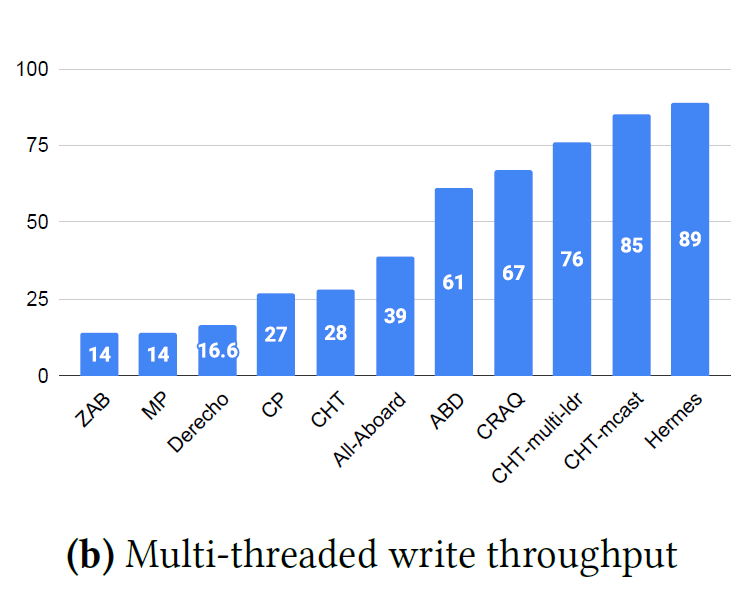 Million reqs per second
Million reqs per second
(a) Single-threaded write throughput
(b) Muti-threaded write throughput
2021/5/19
USTC-Reading-Group
42
[Speaker Notes: 由图可见，红色框标出了这三个属于total order的协议，通过与cp相比，可以看到在经过多线程扩展后红色框的协议性能下降到了最差的三个，分析原因是因为强制要求total order导致写入kvs的时候只能按锁定步骤来，而相比之下，PKO的协议可以通过更多的线程来更好的扩展。


线程可扩展性是影响协议吞吐量的一个很重要的因素]
Evaluation
Operation
…
write100
write1
Leader
broadcast
Ack
Follower
Follower
Follower
Follower
2021/5/19
USTC-Reading-Group
43
[Speaker Notes: ZAB和MP协议执行模型前面简述分类的时候有提及，这里再简单回顾一下。。。]
Evaluation
Write-only throughput vs. thread cound for ZAB and MP
2021/5/19
USTC-Reading-Group
44
[Speaker Notes: 这张图是ZAB和MP协议在纯写的数据下吞吐量随线程数的变化情况，横坐标是线程数，纵坐标是吞吐量。可以看到在4线程就达到了平顶状态，在10线程之后的下降文中的解释是由于奥德赛会将多余的线程固定在核上，影响了线程之间的通信，导致吞吐量下降。
4：broadcast
10：pin]
Evaluation
Derecho Operation
…
writeN-1
write0
Node0
…
write2N-1
writeN
Node2
Node1
2021/5/19
USTC-Reading-Group
45
[Speaker Notes: DTO]
Evaluation
2021/5/19
USTC-Reading-Group
46
[Speaker Notes: 这张图展示的是total order的三种协议随读比例扩大的吞吐量变换情况，横坐标是写请求占总请求的比例，纵坐标是读请求占总请求的比例，在100%比例写的情况下，三者的吞吐量差距不大，随着写比例的降低，也就是图左边的情况，可以看到，在减少写请求比例的情况下，三个协议呈现出吞吐量的差异，ZAB与Derecho相对于mp是local read，所以在低写入比例下吞吐量更高，而低写入比例下，ZAB的节点在回复leader的ack缺少了更多批处理的机会，从而导致写吞吐量下降。



Derecho也就是黄色的这根线较好的维持住了写吞吐率，而ZAB与MP由于在执行过程中follower需要用ack回应leader，增加读请求的比例破坏了奥德赛平台提供的信息批处理的优化，因此写吞吐量有所下降。Derecho去中心化的特性使得它在低写入比例的情况下有着较高的效果。]
Evaluation
CHT
Multi-Paxos(MP)
Multi-ldr CHT
ZAB
CRAQ
Classic Paxos(CP)
ABD
All-abroad Paxos
Derecho
Hermes
2021/5/19
USTC-Reading-Group
47
[Speaker Notes: 论文的第二个论点是leader based的协议会带来负载不均衡的情况，作者认为，基于领导者的协议可以达到很好的性能，但是需要处理好负载均衡的问题。接下来我将从测试结果来分析负载不均衡对吞吐量的影响，因为LTO协议收线程可扩展性影响，基于领导者的协议对负载平衡的不利影响在LTO协议中并不明显，但是，它可以通过LPKO协议中CHT例子说明。图上的箭头表示两个协议级的优化对负载不均衡问题的解决。




从前面分类图，就可以看出cht有两个协议级优化，分别是用链式传播craq，和多个leader的广播的方式来处理负载均衡问题]
Evaluation – LPKO peformance
The leader jeopardizes load balance
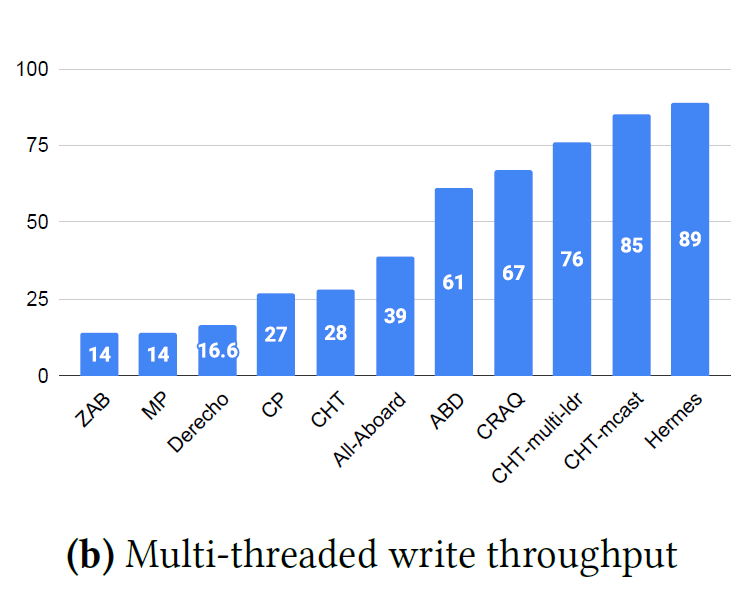 Million reqs per second
Million reqs per second
(a) Single-threaded write throughput
(b) Muti-threaded write throughput
2021/5/19
USTC-Reading-Group
48
[Speaker Notes: 由图可见，在多线程的情况下，由于领导者的网络带宽成为瓶颈，因此CHT在多线程时无法很好地扩展。下面我将介绍一下cht协议的执行流程以及三个优化的效果。


有两种协议级别的优化可恢复负载平衡：通过链传播写操作（即CRAQ）和使用多个（即CHT-multi-ldr）。]
Evaluation - CHT
broadcast write
broadcast commit
gather acks
Leader
Follower
Follower
Follower
Follower
Leader NIC Saturated
2021/5/19
USTC-Reading-Group
49
[Speaker Notes: 这是cht的执行流程图，在一次写流程中，Leader节点首先广播写，然后收集所有节点的回应，再广播commit，可以看出Leader节点与其他节点的网络负载是不均衡的，因此会出现前一张ppt所示的多线程情况下的cht吞吐量不够好的测试结果。]
Evaluation - Three Solution
using multiple leaders 
CHT-multi-ldr
using a chain 
CRAQ 
using the hardware multicast primitive 
CTH-mcast
2021/5/19
USTC-Reading-Group
50
[Speaker Notes: 论文中对此有三种解决方案，前两种就是刚刚提到的协议级优化，分别是CRAQ链式传播，以及多领导者的设置来平衡负载。第三种是使用在奥德赛design部分提到的硬件多播，

using multiple leaders (CHTmulti-
ldr), using a chain (CRAQ), and finally using the hardware
multicast primitive (CTH-mcast).]
Evaluation - CHT multi-ldr
Write key 45
Write key 5
Leader1
0-19
Leader2
Leader3
Leader4
Leader5
20-39
40-59
60-79
80-99
2021/5/19
USTC-Reading-Group
51
[Speaker Notes: 多领导者顾名思义就是每个节点处理不同范围内的key，当一个请求来的时候，先转发给对应处理这个key的leader，再由leader进行相应的广播，]
Evaluation - CRAQ
write propagation
Head
Node
Node
Node
Tail
Ack propagation
2021/5/19
USTC-Reading-Group
52
[Speaker Notes: Craq则是采用了一个链式的传递，当写请求传递到tail的时候，被认为以及commit，然后将ack依次传递回去，可以看出craq中五个节点没有完全的均衡处理write propagation
和Ack propagation各只有四个节点。]
Evaluation – LPKO peformance
Leader-based protocols can achieve highperformance
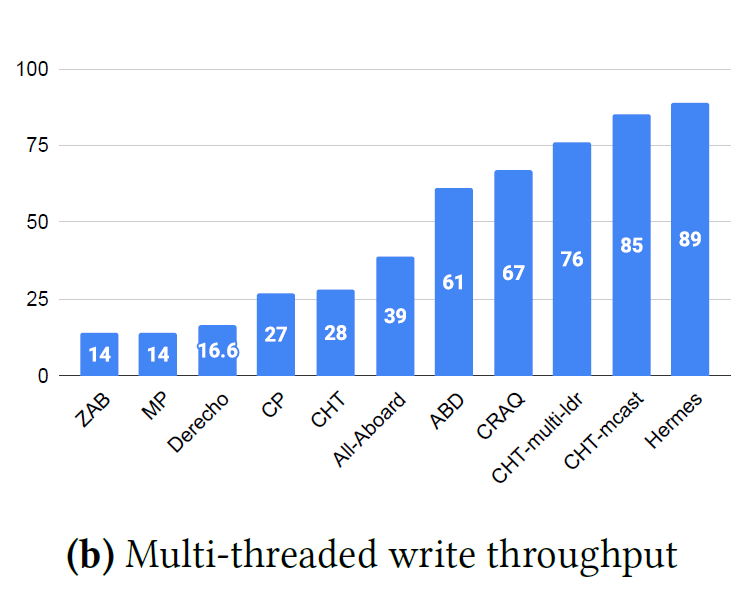 2021/5/19
USTC-Reading-Group
53
[Speaker Notes: 通过上述的分析后，我们来看解决完负载均衡后，三种方式的吞吐量，首先来看采用硬件广播对cht协议的影响，由于采用硬件广播，leader只需要发送一份message，复制都由硬件完成，因此可以看作理想情况，
CHT multi-ldr重定向leader的时候，缺少了很多批处理摊销开销的机会，因此效果略差一些，而Craq 中head tail节点与中间节点仍然存在着负载差距，对写的传播有贡献仅仅只是前四个节点，所以吞吐量差不多是CHT-mcast的4/5，这就验证了前述的论文第二个论点，基于领导者的协议在解决负载均衡的问题后可以达到很好的性能，]
Evaluation – DPKO
CHT
Multi-Paxos(MP)
Multi-ldr CHT
ZAB
CRAQ
Classic Paxos(CP)
ABD
All-abroad Paxos
Derecho
Hermes
2021/5/19
USTC-Reading-Group
54
[Speaker Notes: 接下来我讲一下对DPKO类协议的测试结果，DPKO中最典型的例子是CP classic paxos，由前述分析可知，cp的复杂的约束导致了cp是平均每次请求占用资源最高的协议，ABD，Hermes，与All-abroad Paxos
分别从三个方向上对cp协议进行放松。


这在传统模式上是被认为是leader based的因为有leader选举过程，但是文中提到，最近的论文都把cp当作去中心化的协议。
Cp
Traditionally, CP has been regarded simply as a
way to perform leader election so that Multi-Paxos can start
executing. However, recent proposals [20, 58, 59] have used
CP to reach consensus on which node should be the next to
perform a write at a per key basis]
Evaluation – DPKO peformance
Total order is not thread-scalable
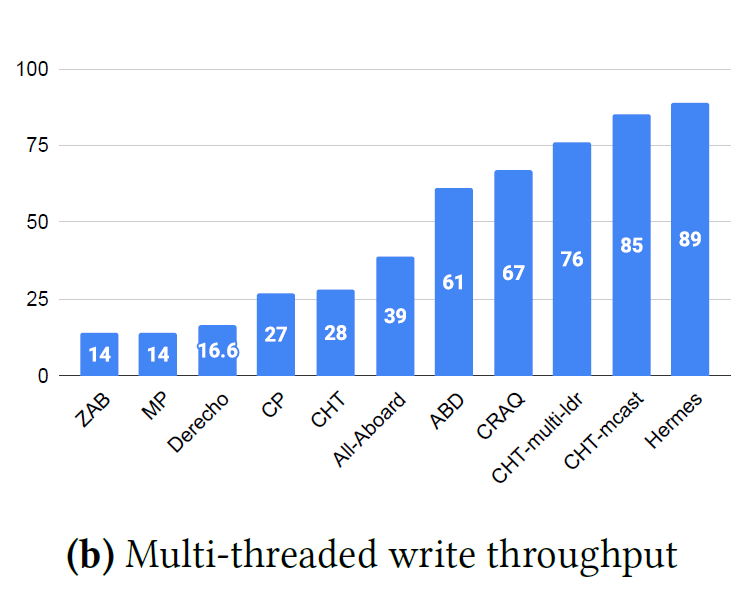 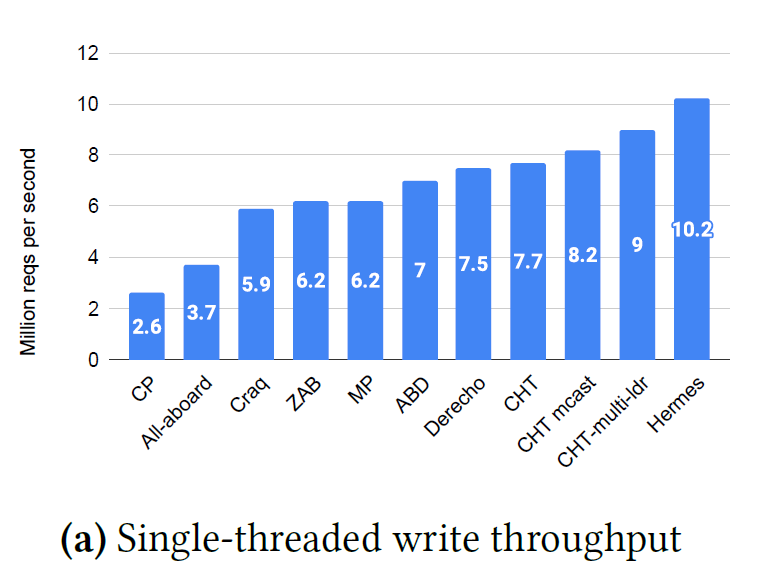 Million reqs per second
Million reqs per second
(a) Single-threaded write throughput
(b) Muti-threaded write throughput
2021/5/19
USTC-Reading-Group
55
55
[Speaker Notes: 可以看到CP中平均的每请求工作比率极高导致cp在单线程中吞吐量最差，All-aboard放松了对冲突写入的检测，全面优化降低了CP的平均每请求的资源占用，但并没有完全消除。这就是为什么单线程时All-aboard是第二个较差的协议的原因，]
Evaluation - ABD
2021/5/19
USTC-Reading-Group
56
[Speaker Notes: 由前述可得，CP和All-aboard以及ABD是十种协议中均具有高可用性的协议，这张图比较的是三种协议在写比例下降时吞吐量变换情况，横坐标。。。纵坐标。。。，由于三种协议的读取使用的都是同一种算法，因此可以看到在100%读的时候三者达到了同样的吞吐量，其中CP与All-aboard都支持条件写入的API，因此作者认为，需要高可用性的情况下，All aboard是一个比较好的选择，而在不需要条件写的情况下，更建议使用ABD。]
Hermes
2021/5/19
USTC-Reading-Group
57
[Speaker Notes: 这张图比较了Hermes与ABD的协议的在写请求比例下降时的吞吐量变换情况，可以看到与Hermes相比，ABD对读的扩展性更差，这是因为Hermes每一次写要求写到达所有节点，因此可以read locally但是hermes的可用性下降为坏了一个节点就不可用，因此在可以忍受坏一个节点所有服务器阻塞执行的情况下，作者建议选择Hermes协议。]
Conclusion
Evaluated 10 protocols
Modern Hardware
Odyssey
Extrapolate the result
2021/5/19
USTC-Reading-Group
58
[Speaker Notes: 接下来我将对本文的内容做一个总结，本文的目标是揭示新型硬件对强一致性多副本协议的性能的影响，因此本文设计并实现了 Odyssey，并对基于框架实现的10种协议进行分类与评测，并将总结的评测结果拓展到分类空间中，总结出了一些有价值结论。]
THANK YOU
2021/5/19
USTC-Reading-Group
59